大中票券債券市場展望雙週報
2024/09/09
Peter Tsai
市場回顧
最近二週，美債利率在八月底曾反彈至3.90%上方，但因後續公布的7月PCE溫和上漲，且九月降息在即，利率再度回跌。最新公布的8月就業報告，則是基本確定FED將降息，但是市場對降息幅度仍有分歧。上週五美債10y利率收在3.708%。台灣公債利率受到美債利率走跌影響而跟隨下跌，盤勢交易清淡，但初級市場標售需求仍佳，不過若考量養券成本仍高，台債操作不宜過度追多。截至上週五，10y利率收在1.53%，5y收在1.46%。
歐債十年期利率走勢圖
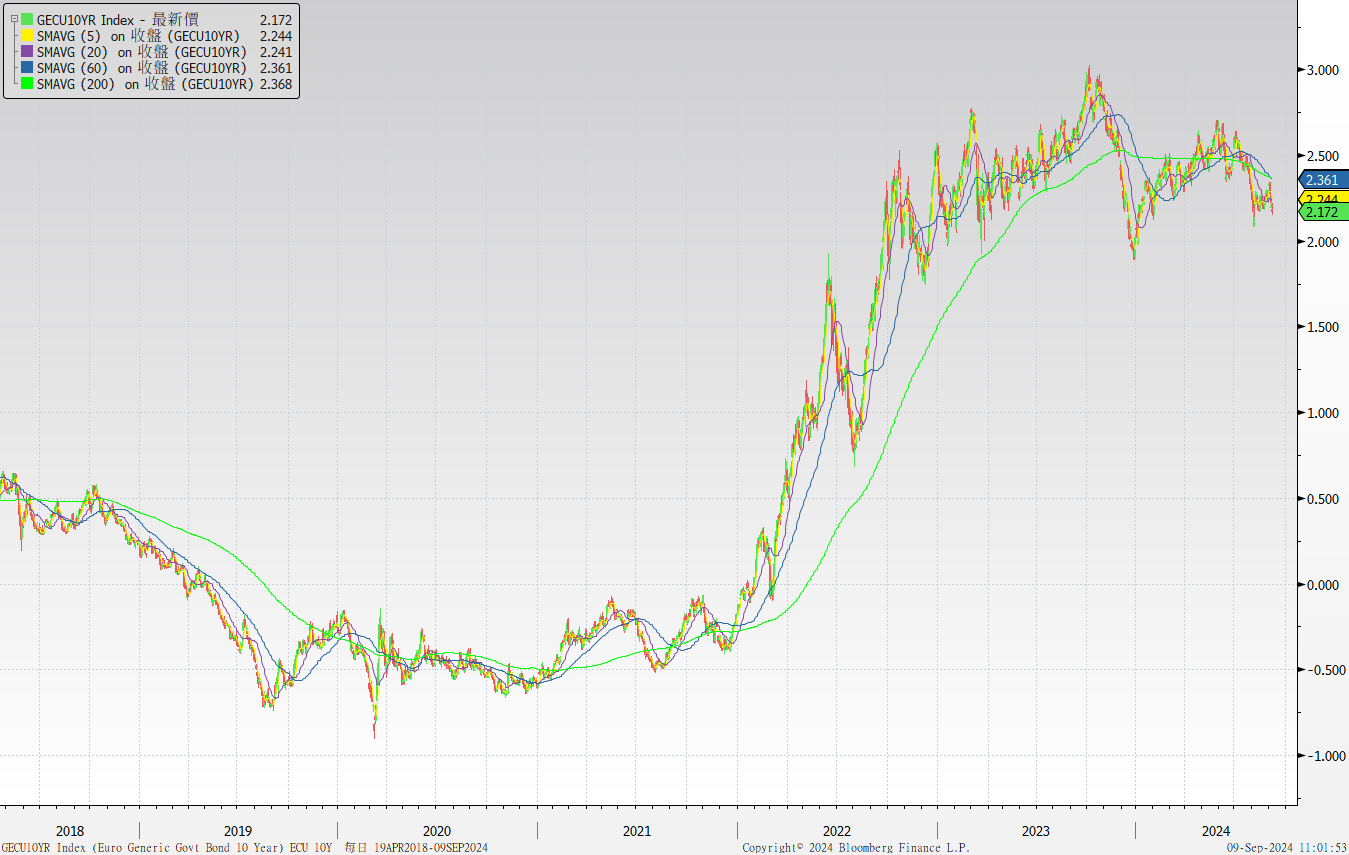 美債十年期利率走勢圖
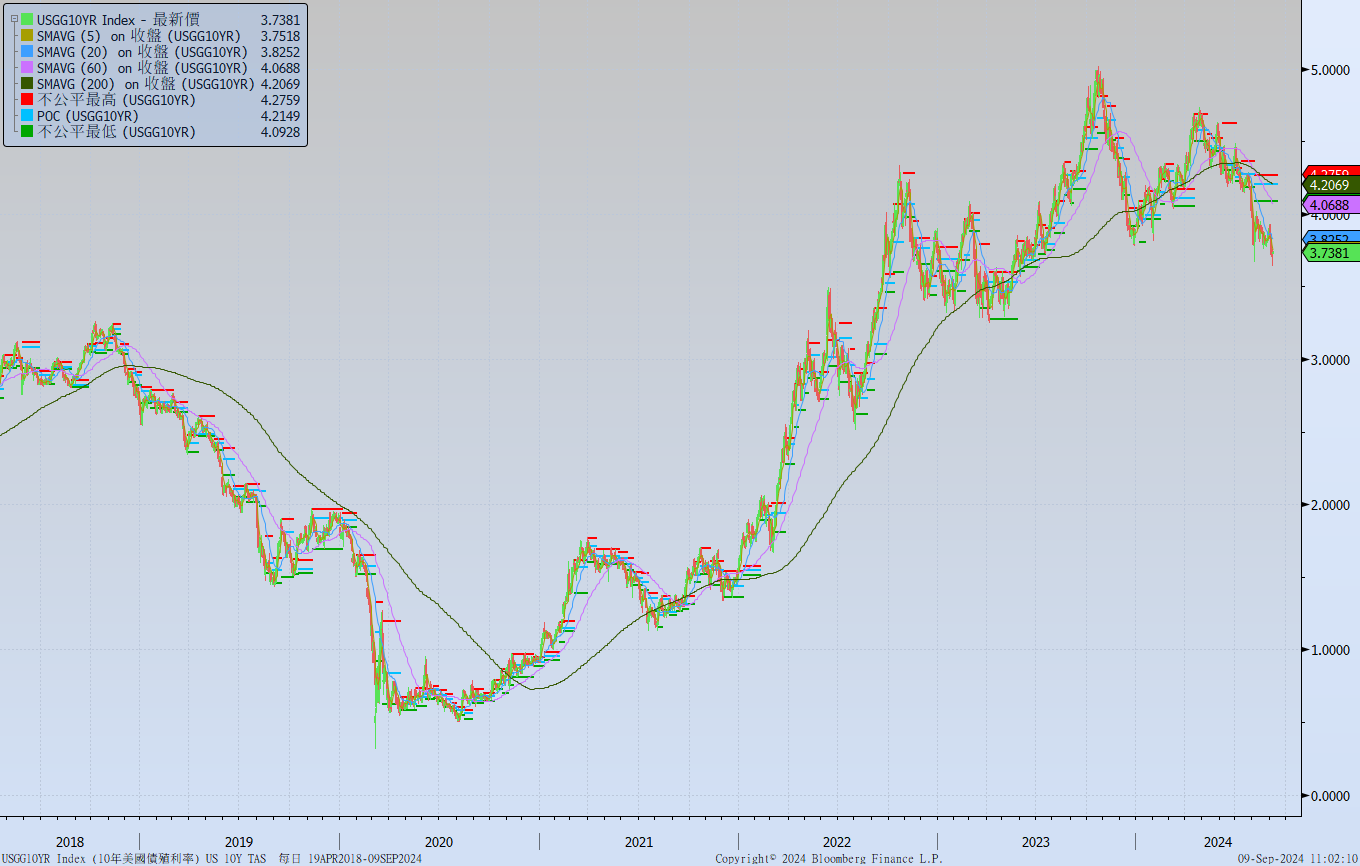 日債十年期利率走勢圖
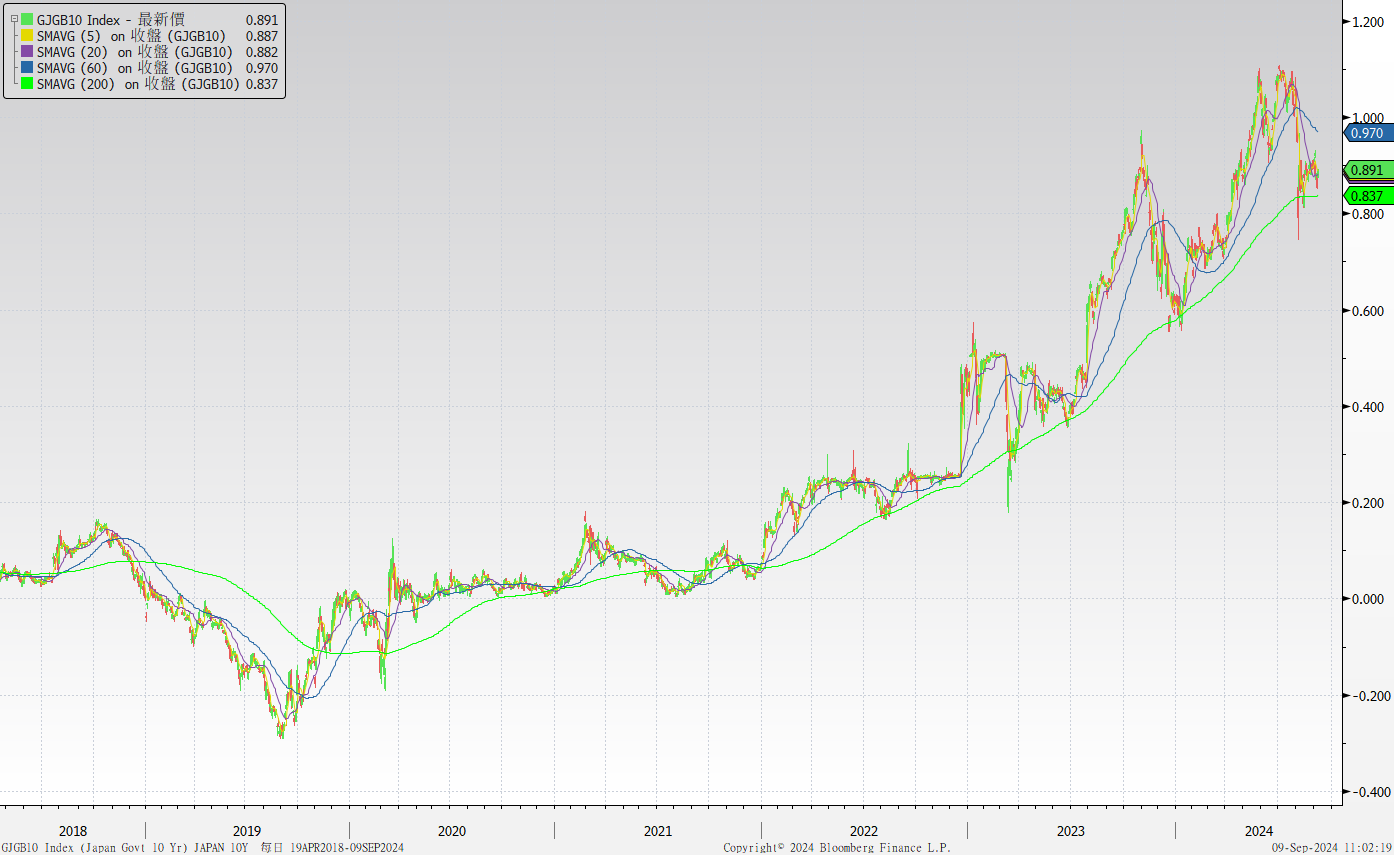 台債十年期利率走勢圖
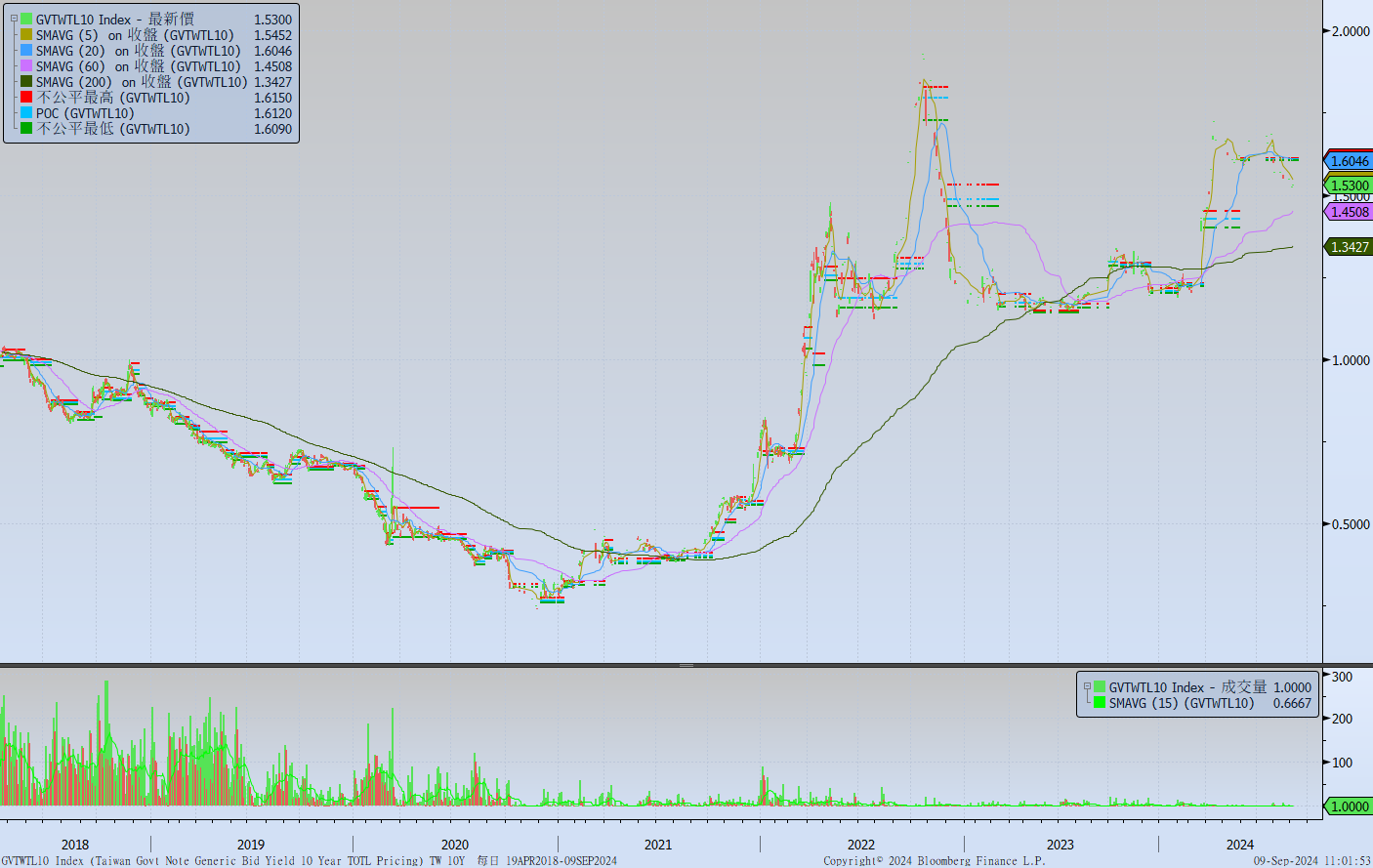 主要國家殖利率曲線
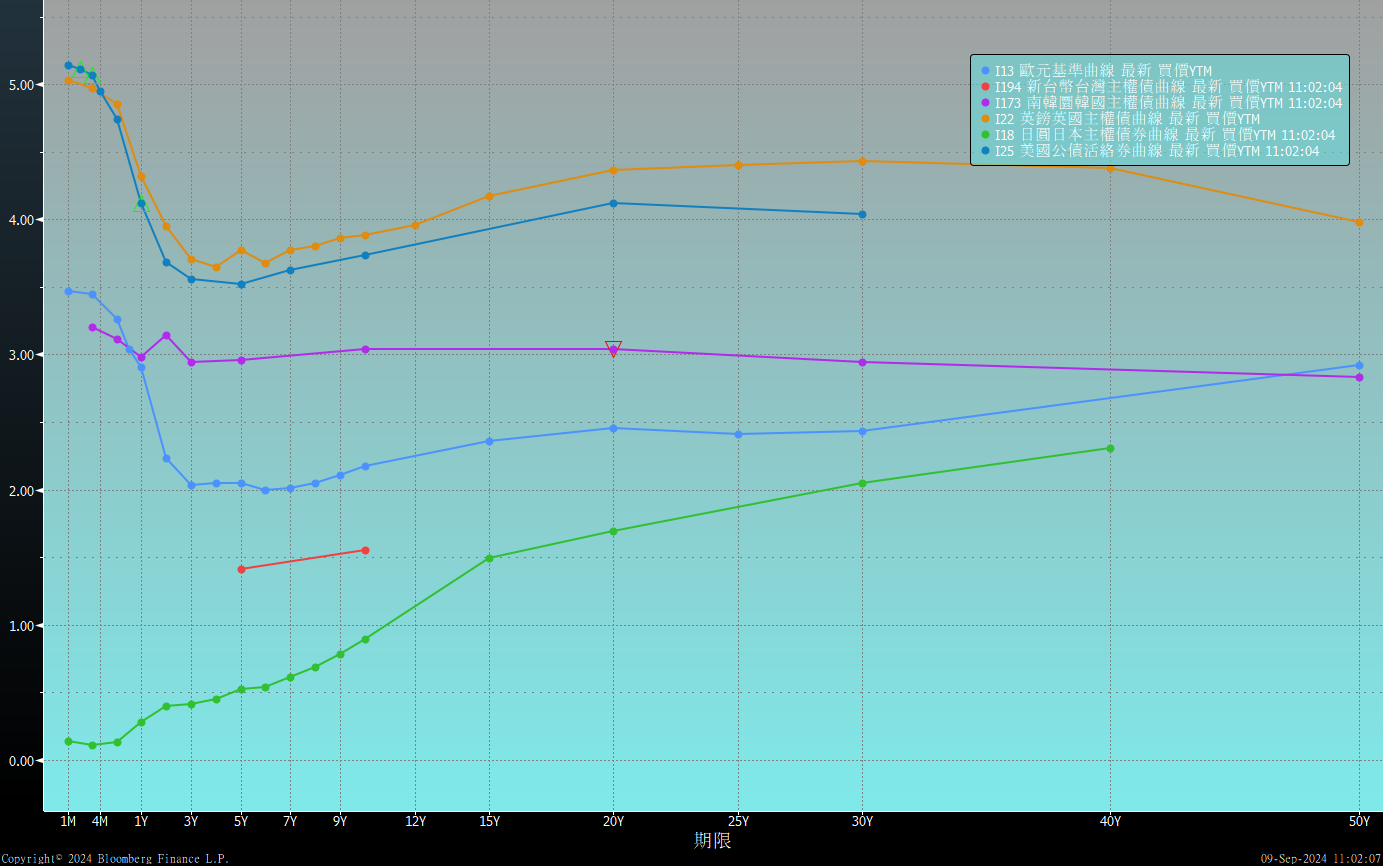 原物料指數
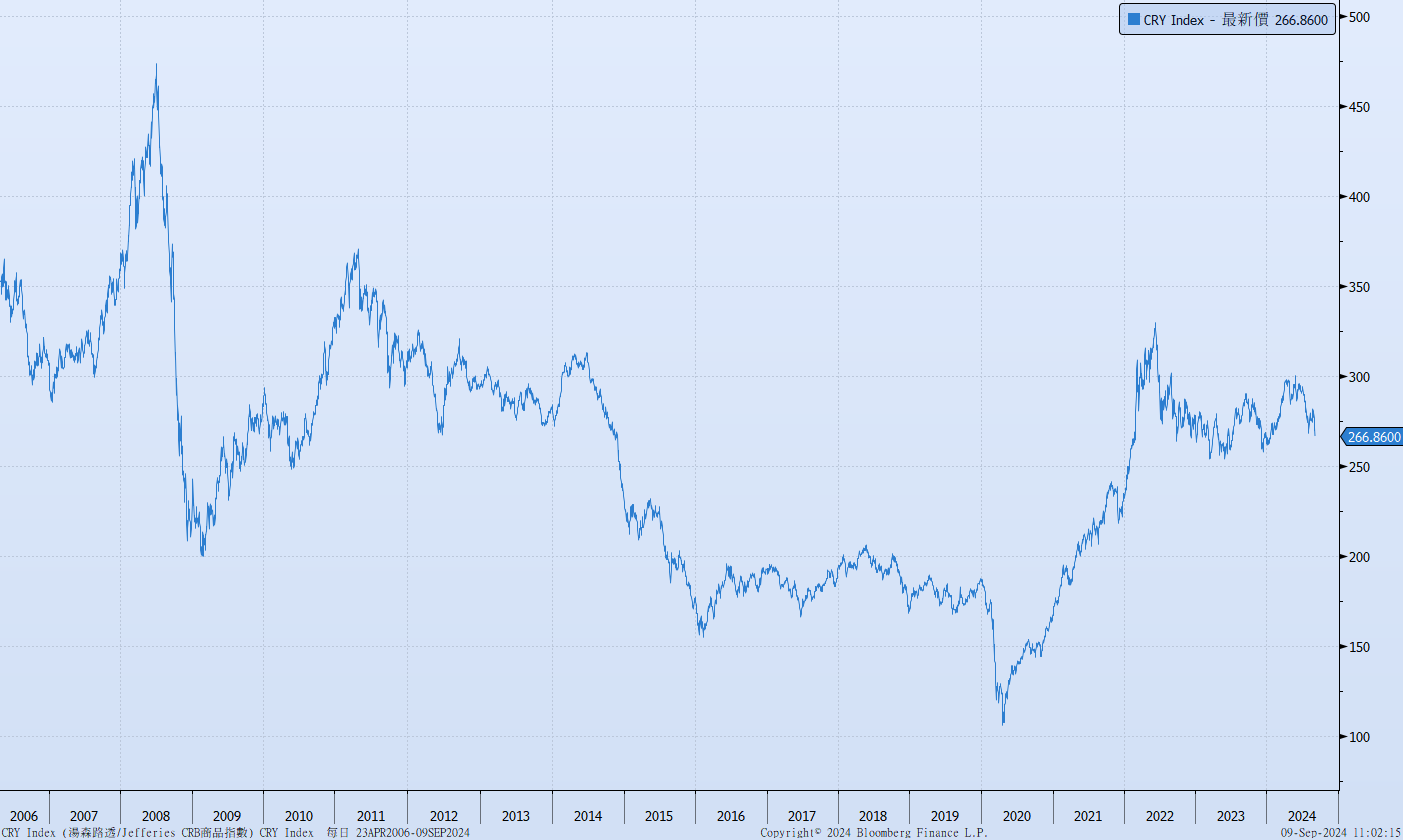 美國GDP成長率
密大消費信心
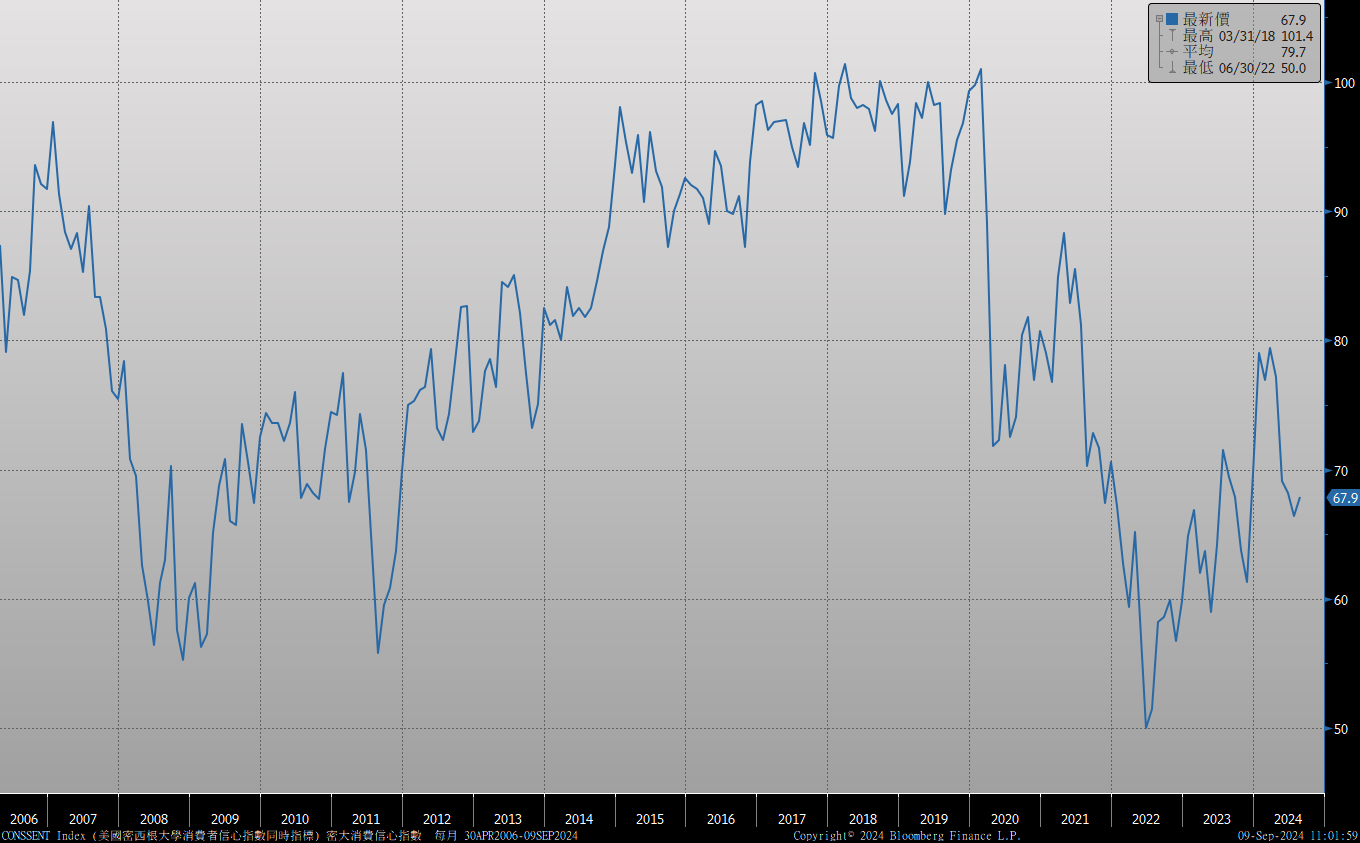 美國個人消費支出核心平減指數 經季調(年比)
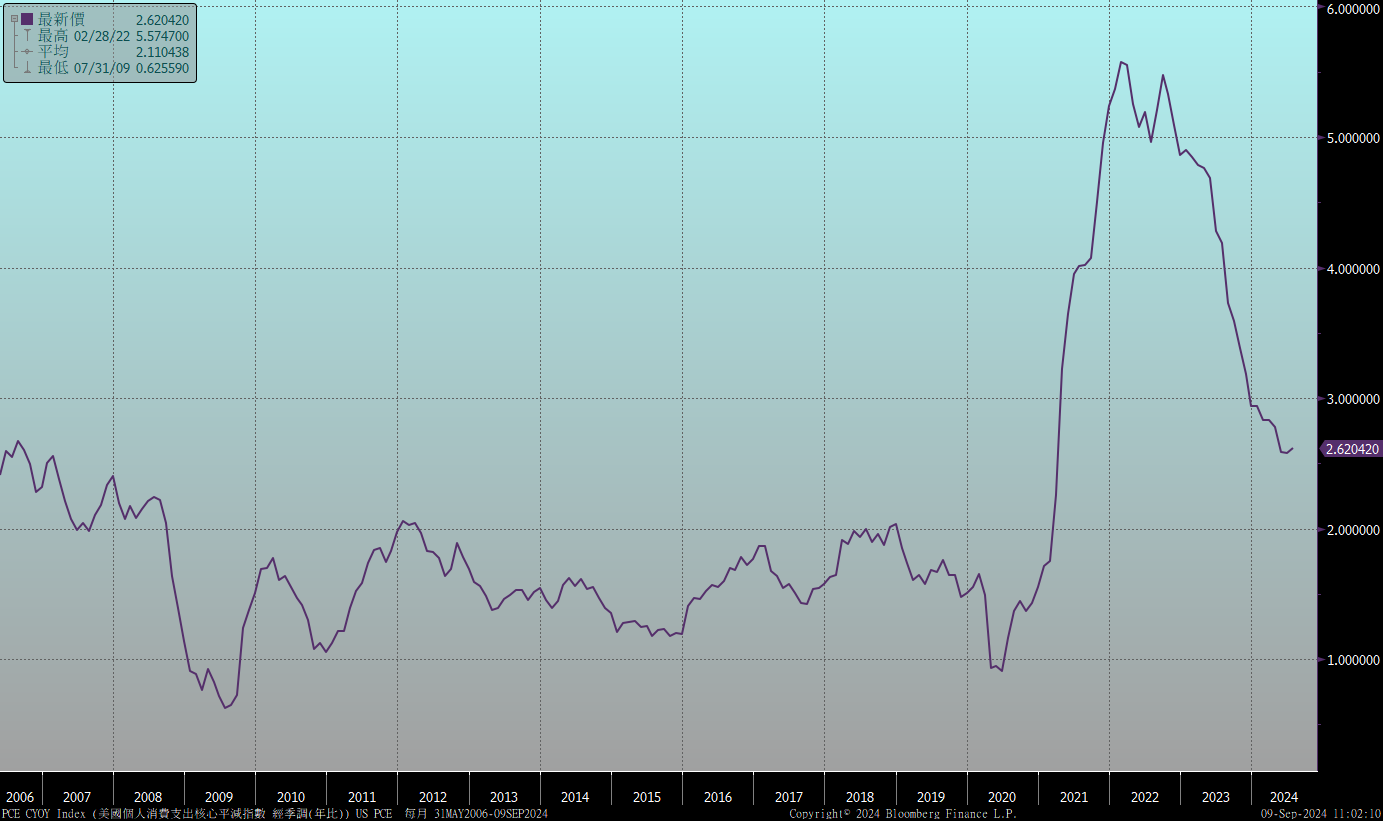 美國就業情況
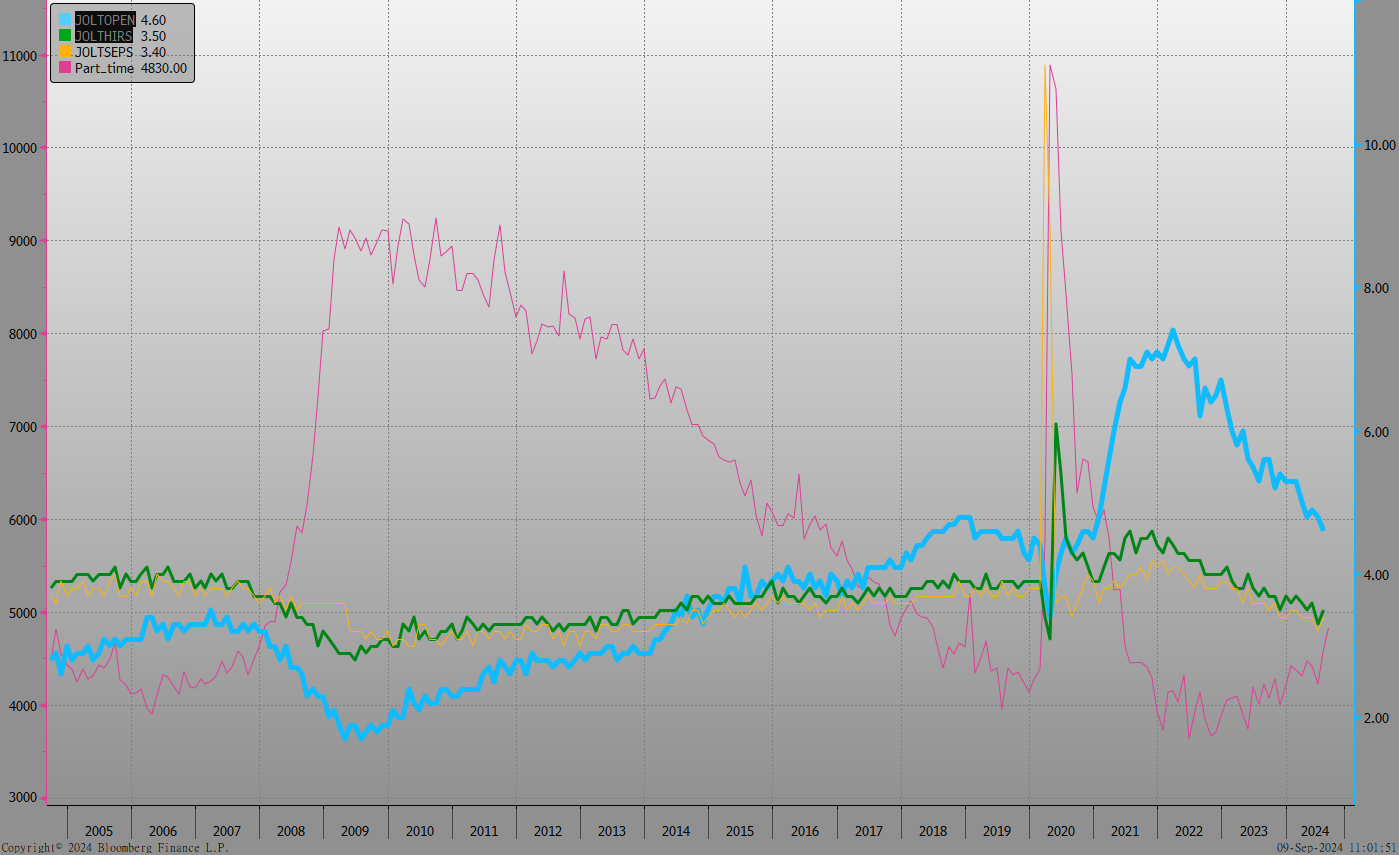 美國非農就業人數
美國新屋及成屋銷售
ISM指數
SOFR OIS
經濟數據預報
市場展望
從利率走勢看，美債10y利率仍處在下降通道中。九月的FOMC降息，可能有利多出盡的盤勢，美債殖利率可能出現反彈。
經濟數據方面，即將公布美國8月CPI與PPI數據，預料年增率持平或放緩；另將公布美國9月密大消費信心指數。其它尚有德國9月ZEW調查。美債利率在8月CPI公布前，仍有較大幅的震盪的機會，市場對聯準會後續降息幅度逐漸偏向每次2碼的空間，但債券科認為美國經濟數據仍穩健，緩慢降息使過高的利率回到正常才是FED的期待，降息2碼的幅度有過激之虞。台債市場，公債殖利率仍跟隨美債利率走低，養券空間相對被壓縮，台灣經濟成長佳，台灣央行態度偏向緊縮的看法不變，操作上不宜追多。債券科操作上，建議仍以數據為主，美元債利率逢高布局，台幣債則以初級投標為主。